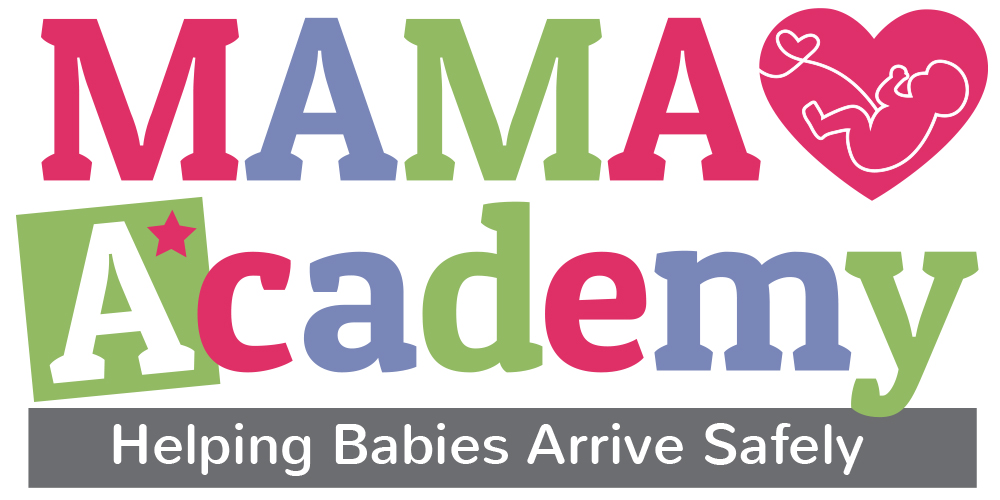 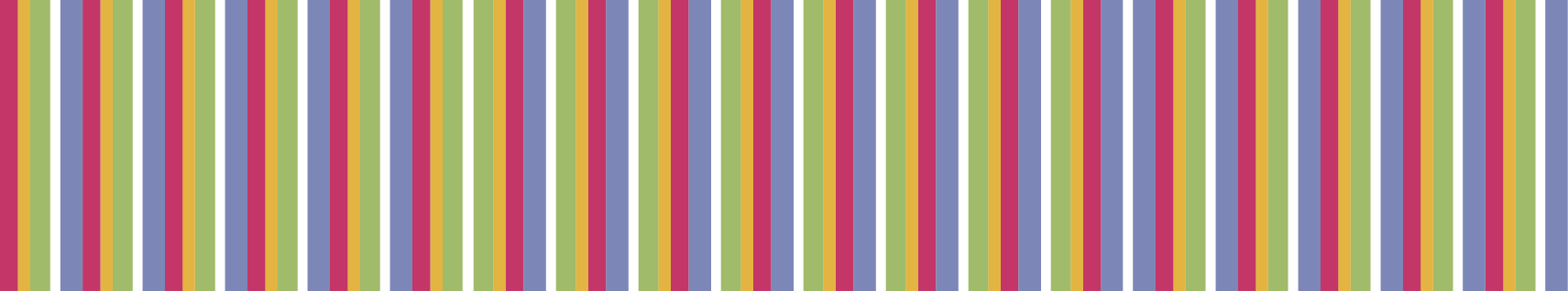 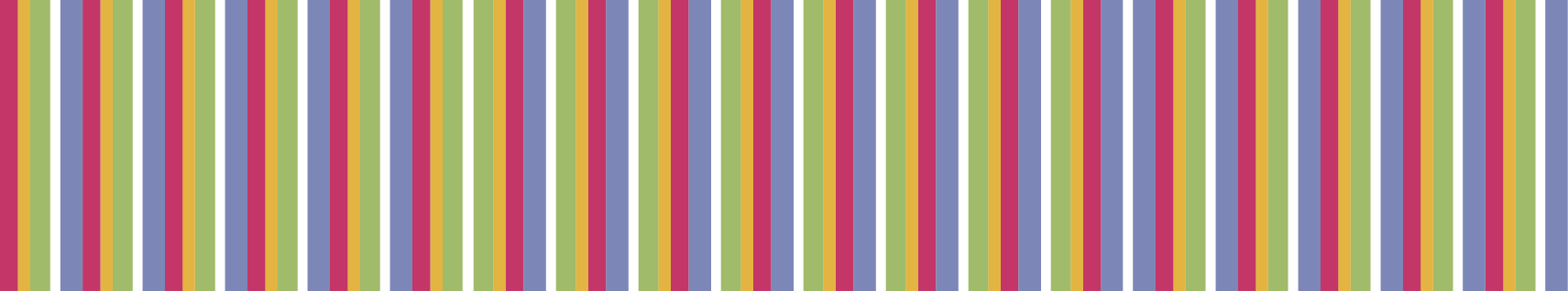 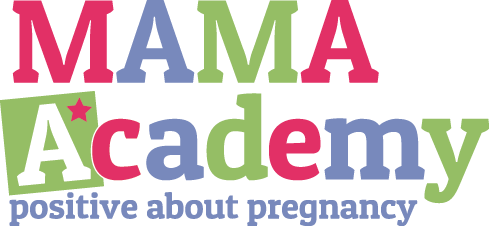 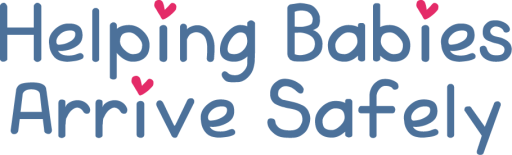 Aidan
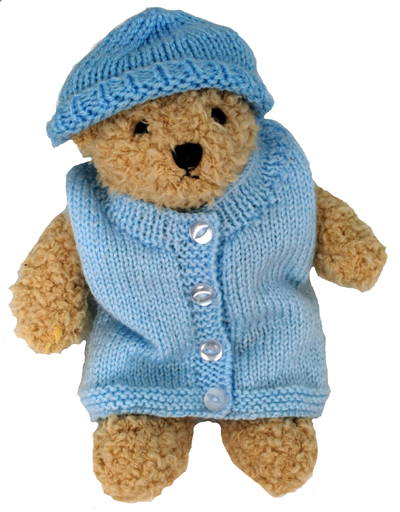 Aidan James Eldridge was stillborn in 2009 weighing 5lb 4oz

His death is marked as unexplained on the post-mortem

Was told his death was ‘just one of those things’
- I later understood Aidan was growth restricted

I wish I was empowered with symptoms to look out for as I did
not know I had a high risk pregnancy due to diabetes

Never get over the shock and devastation of loosing a child  
- Many missed milestones throughout my life
Aidan’s Ted
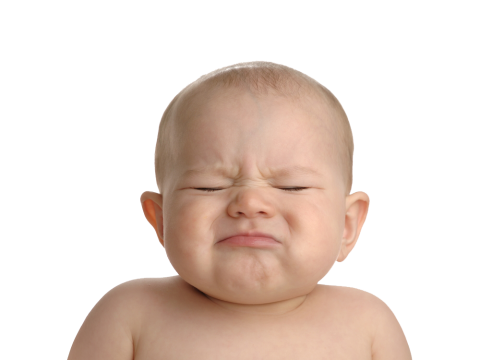 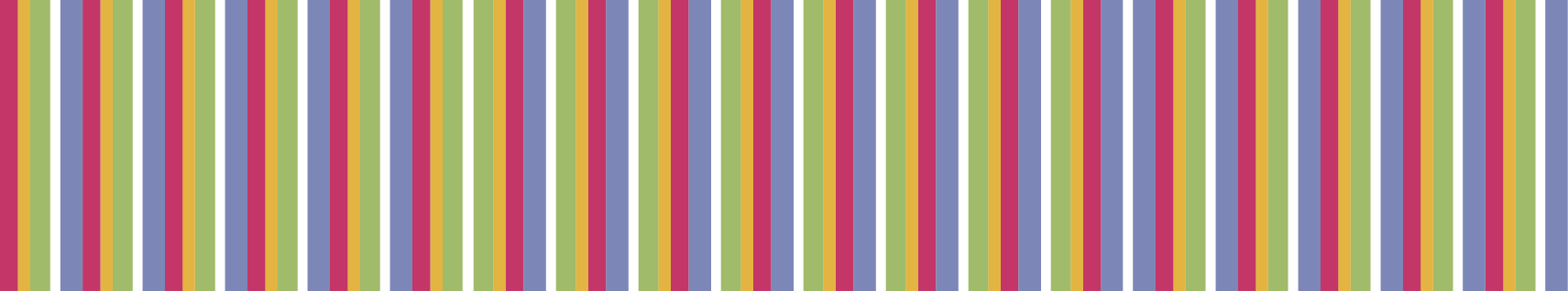 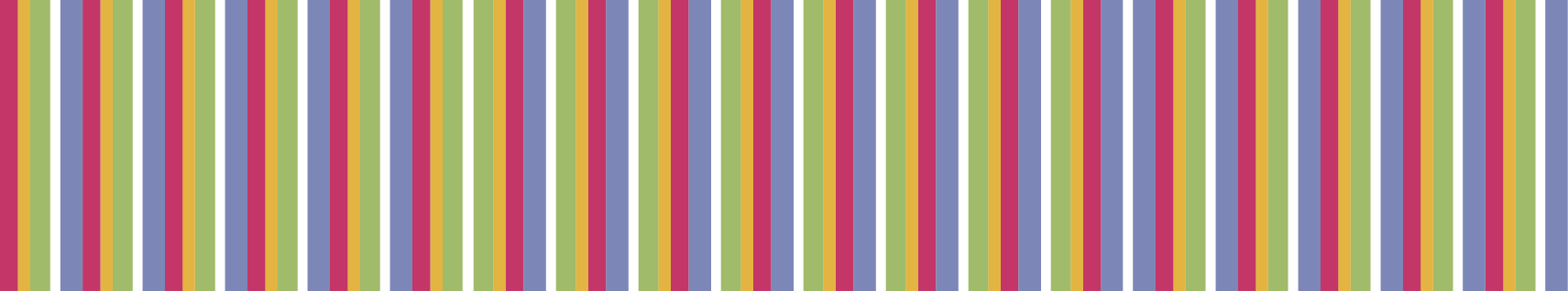 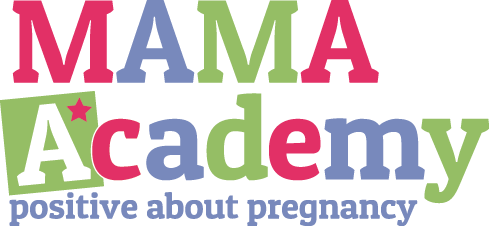 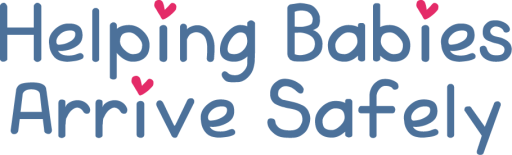 If only...
I had been told to monitor Aidan's movements. I may have noticed a
    reduction and been assessed

My Trust had customised growth charts. This would have detected 
Aidan's lack of growth

I had been empowered with information and thought to call my midwife
 the day before he died to report a sharp pain under my ribs
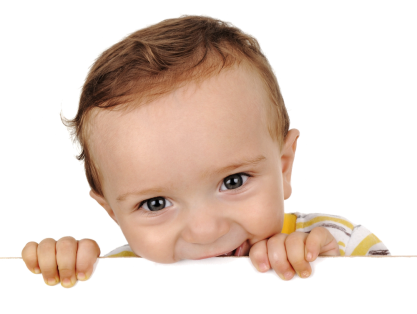 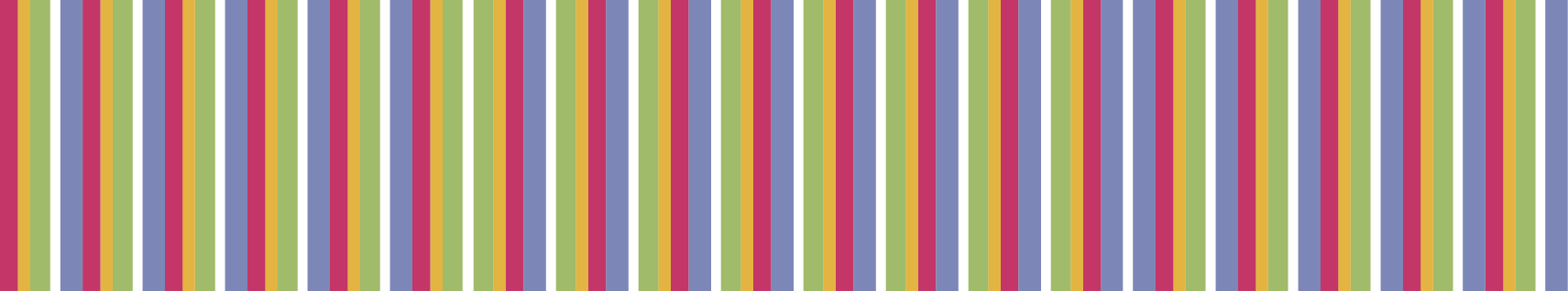 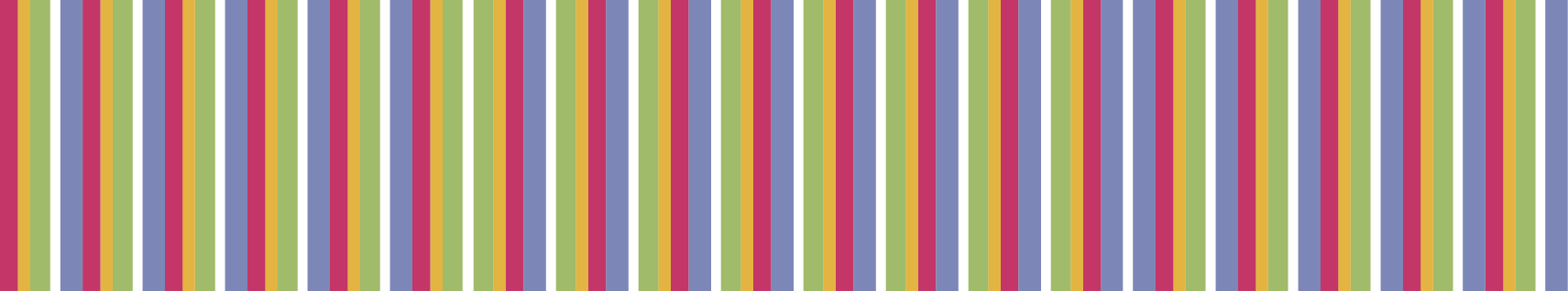 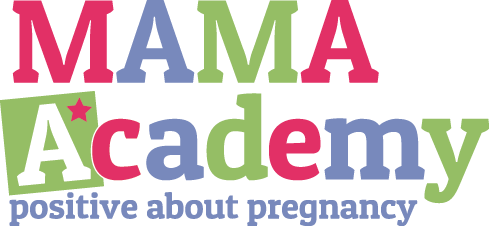 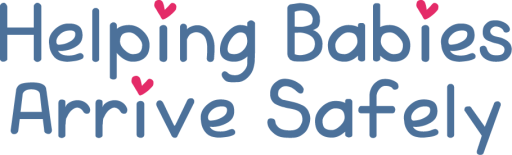 Stillbirth & Neonatal Deaths
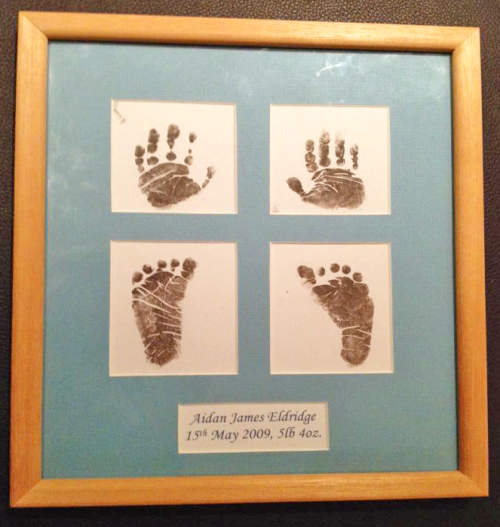 The UK still has one of the worst stillbirth rates in the
whole of the developed world

Over 4500 babies die in the UK every year, 13 every day

 2597 babies were stillborn in 2021, compared to 2371
in 2020. An increase of 3.8 to 4.1 per 1,000

The majority of stillbirths are preventable

Every one of us can play a part in helping to half the
number of stillbirths by 2025 as part of the governments 
national ambition
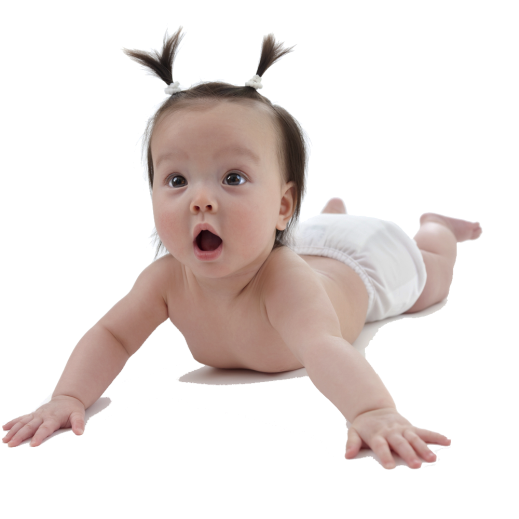 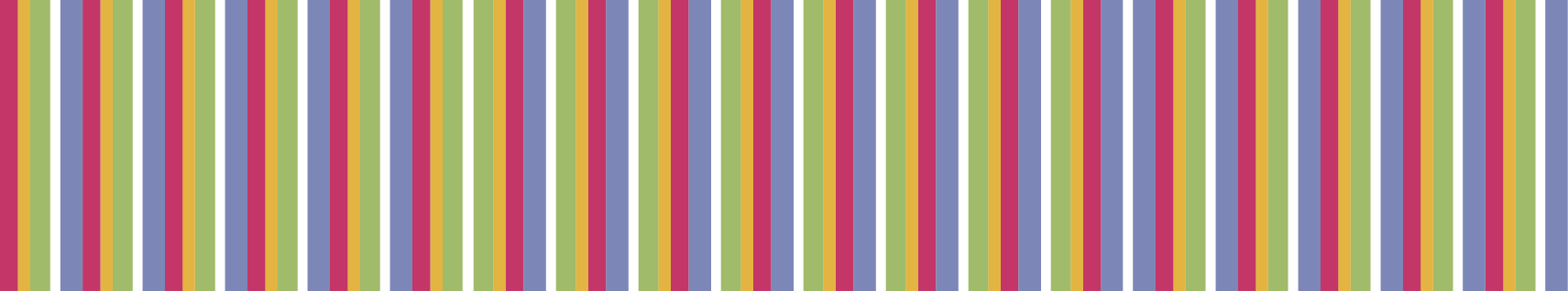 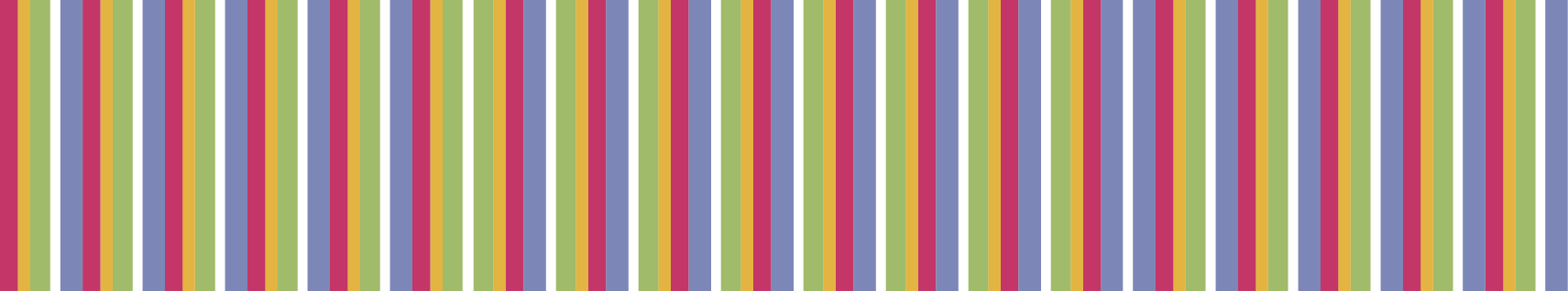 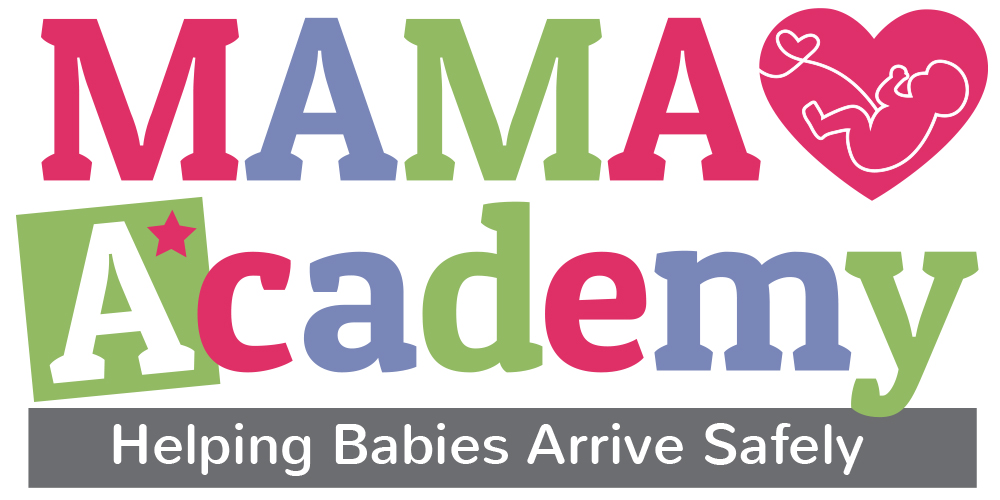 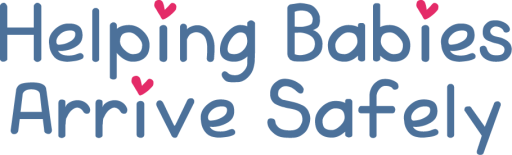 Empowering....
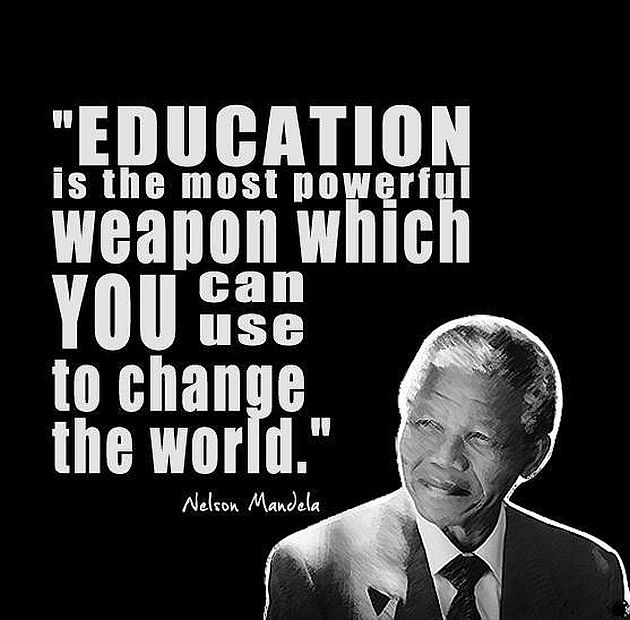 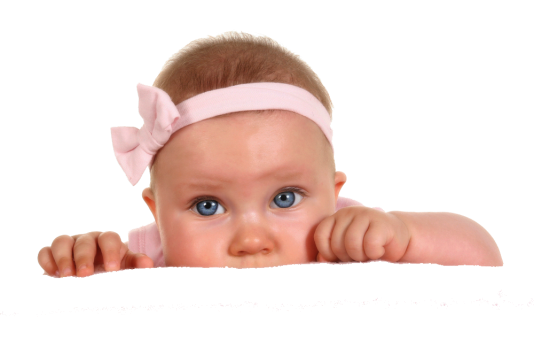 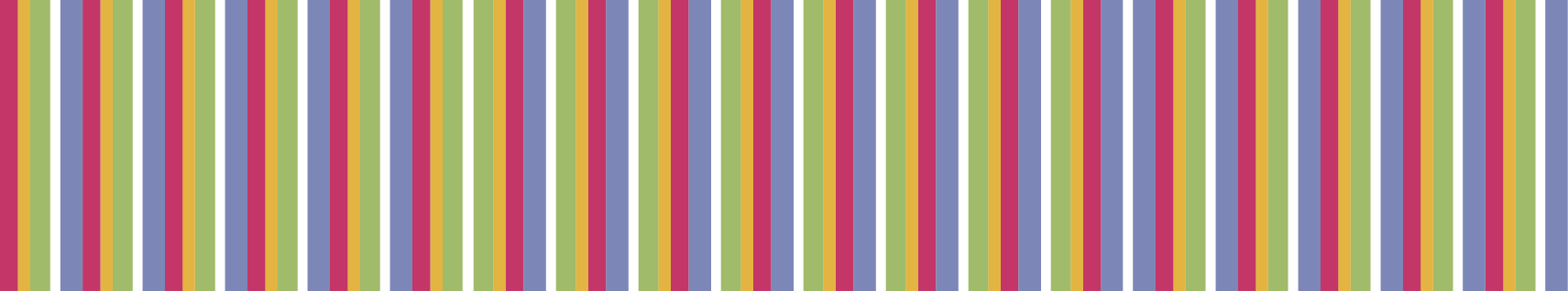 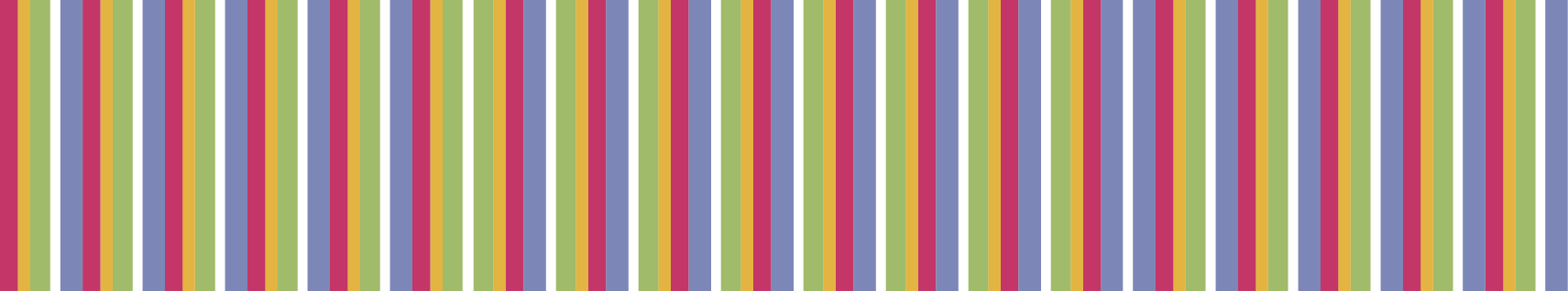 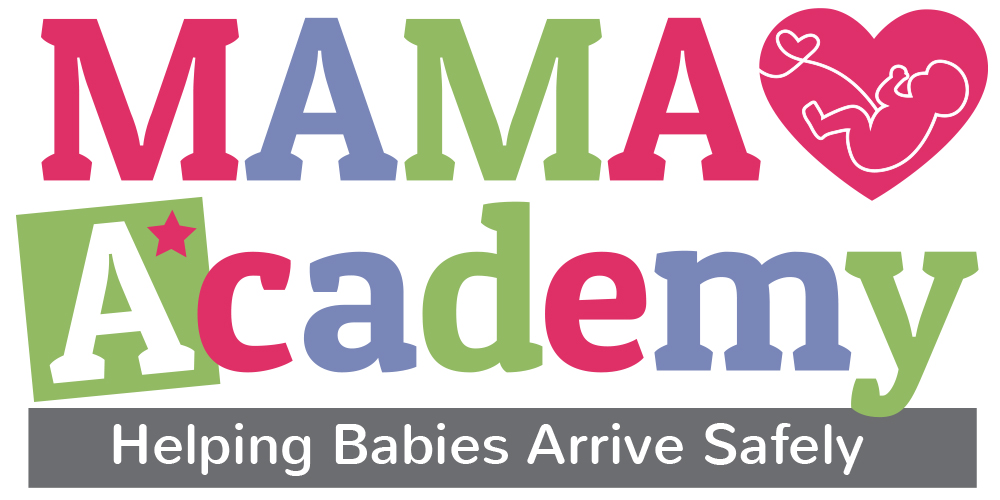 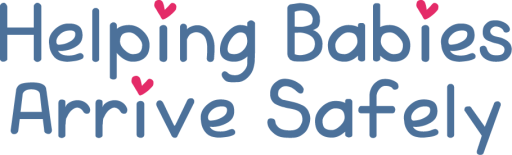 Every Encounter Counts
It's ok to discuss complications with women in context

Talk about chances of problems, not risks (more positive)

Choose clear and concise language

Ask parents to relay back to check they've understood

Be specific – how will they know if they are “concerned”

Need to grasp importance of reporting RFM
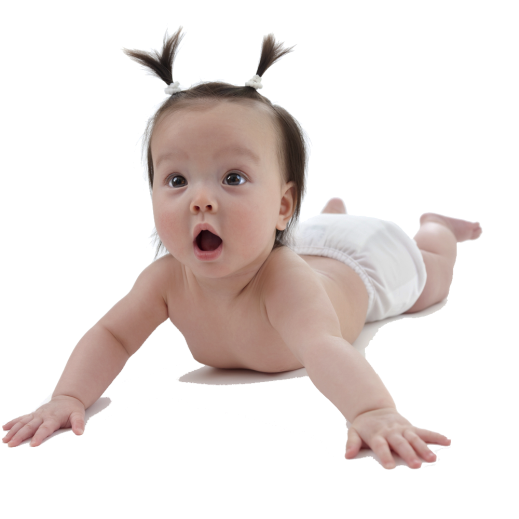 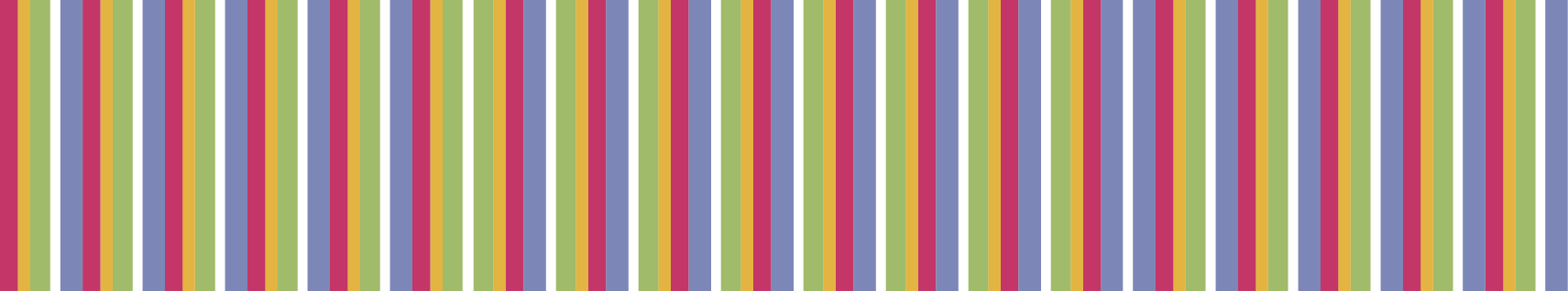 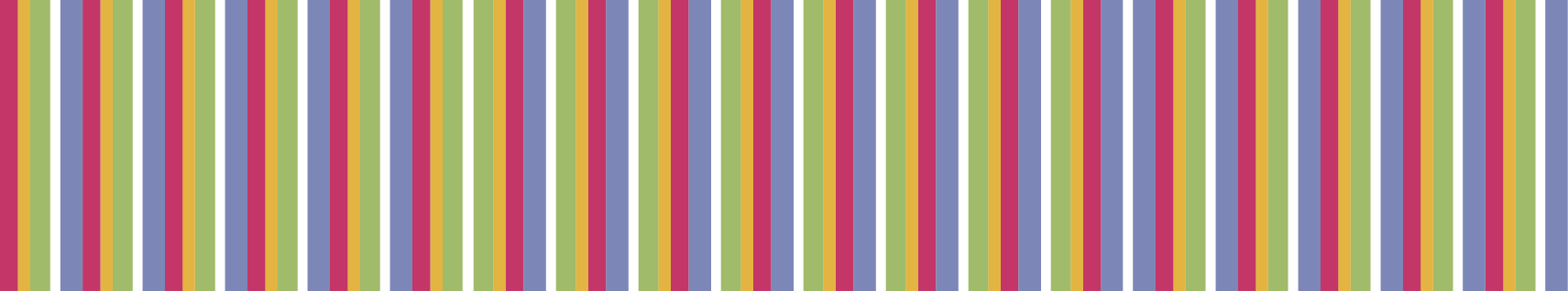 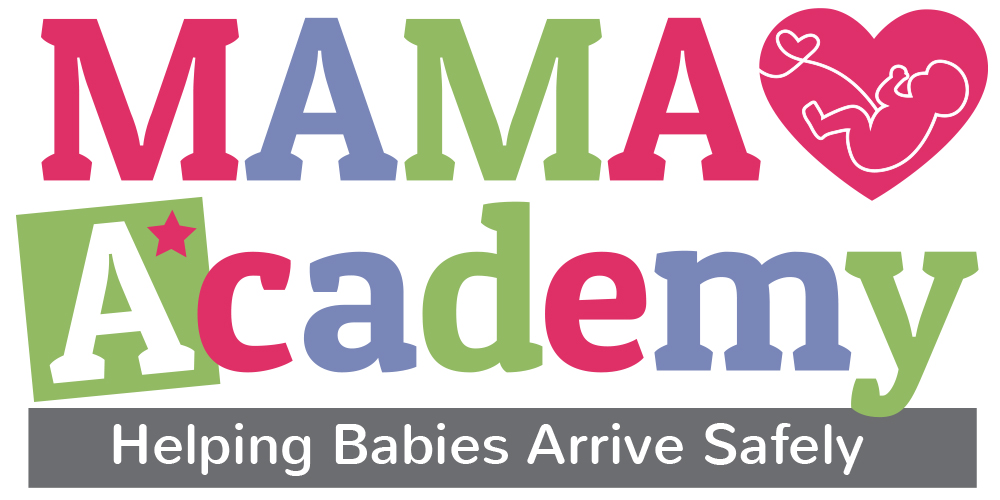 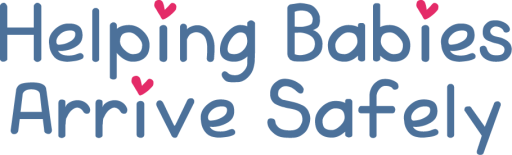 Every Encounter Counts
Ensure parents know who to call and where to go

Make parents feel comfortable in calling for advice

Informed choice is knowing ALL options (personalised care)

Correct colleagues giving out of date advice

Take time to read reports and reviews to learn from

Know about situational awareness & perfect handovers
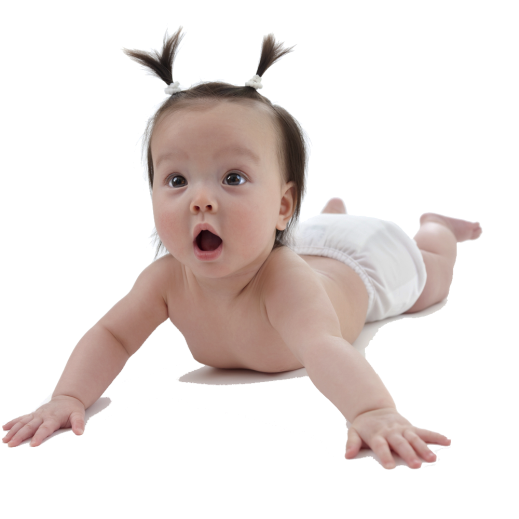 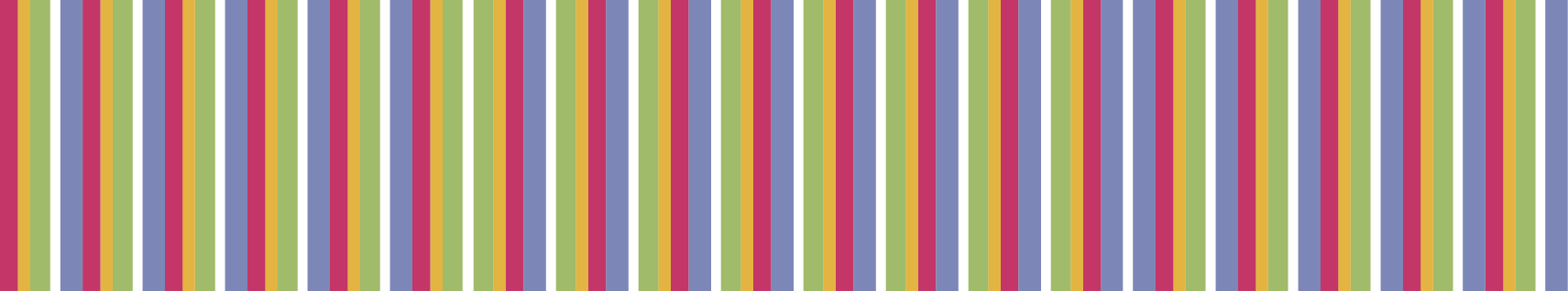 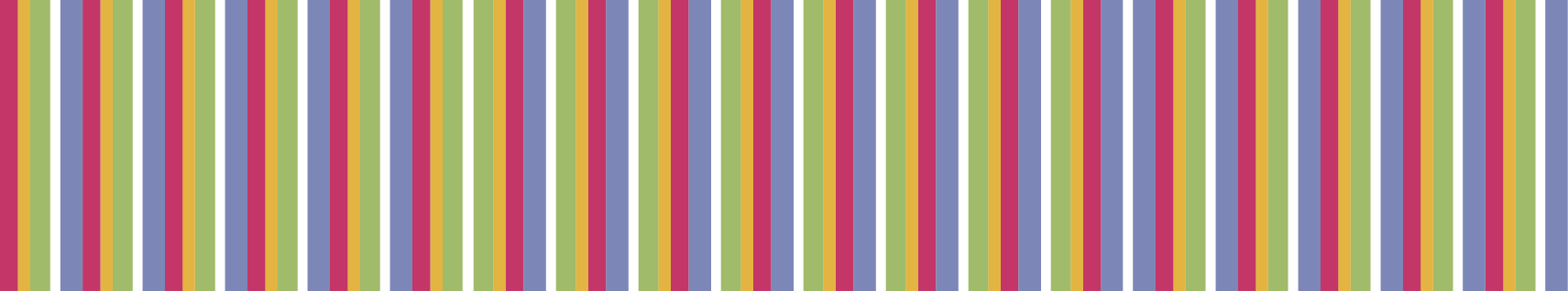 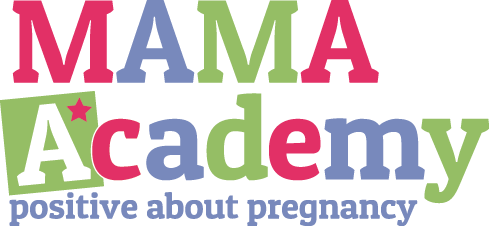 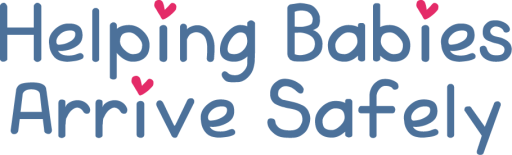 Current Parents Needs
To access maternity services
- Registration taking too long

To understand what number to call to speak to a midwife
- For the phones to be fully manned

Accessibility needs including language translation

More midwives!
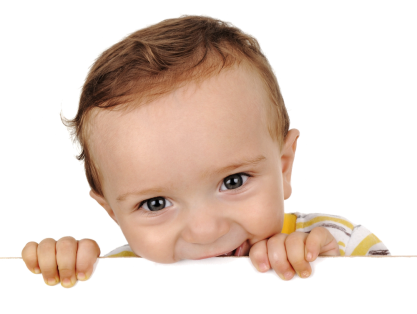 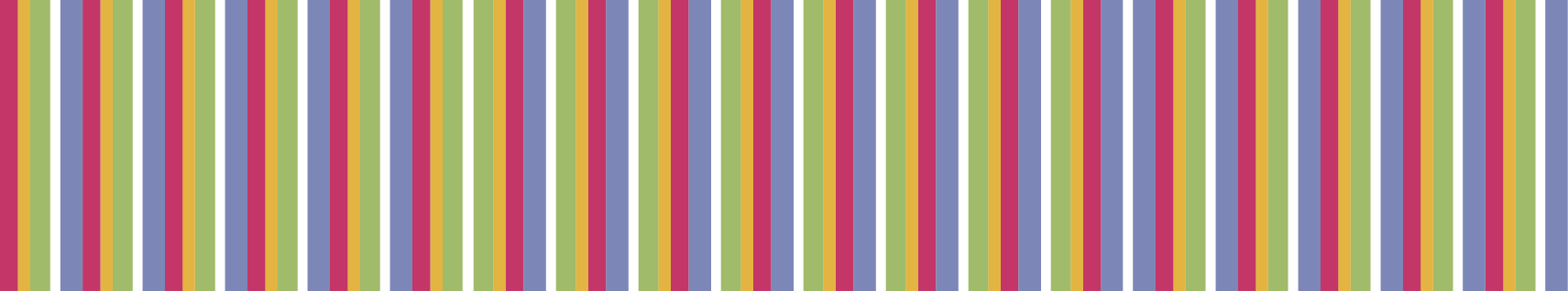 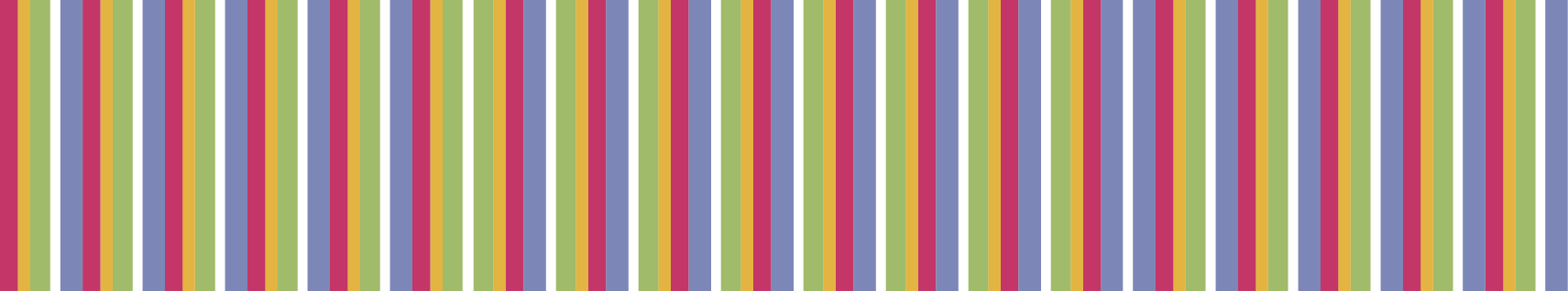 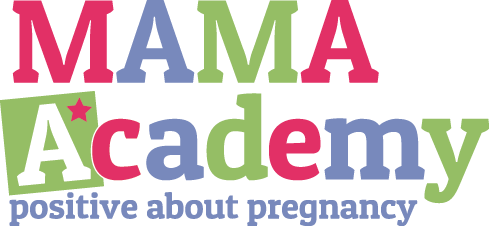 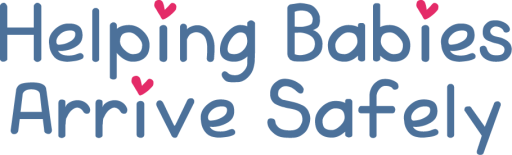 Bereaved Parents Needs
To avoid repeating their story – notice stickers on notes

Individual & bespoke care

A clear plan to make them feel more in control

Extra appointments & scans around significant dates

Ongoing postnatal support

Empathy and understanding
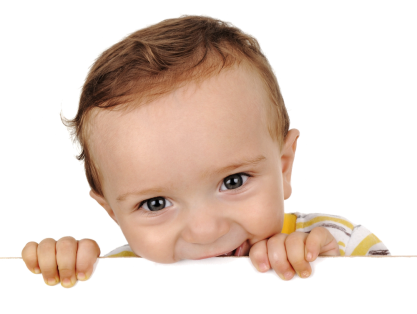 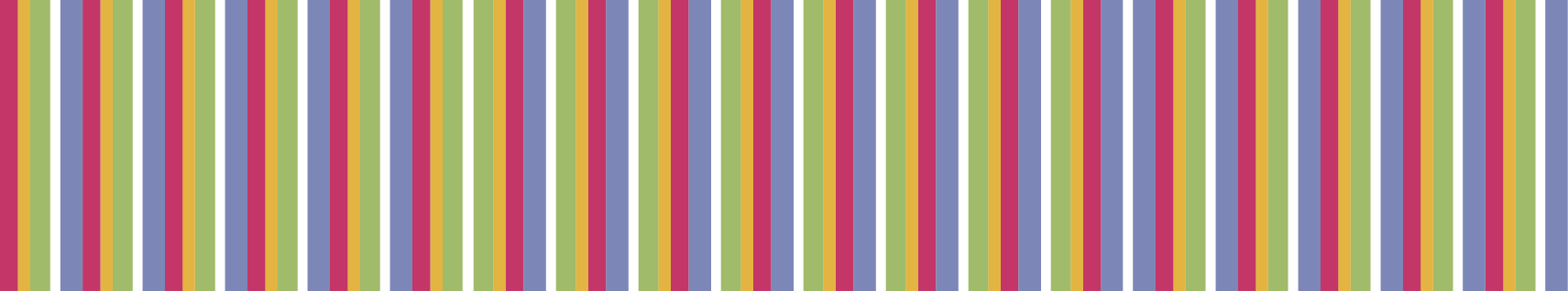 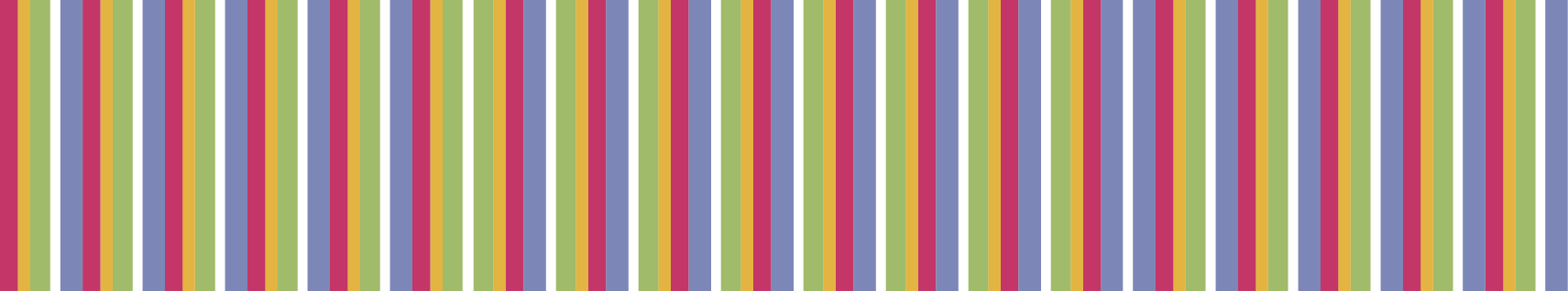 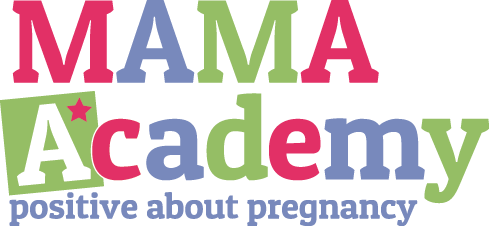 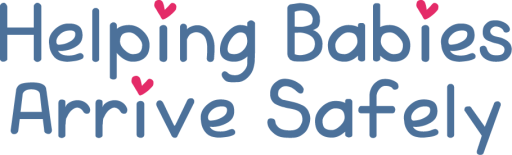 Rainbow Pregnancy Helpline
To compliment the work of Tommy’s Rainbow Clinics

To provide support and counselling in between antenatal appointments

Assist with mental health, anxieties and an opportunity to talk about their baby 

Empowerment and reassurance and mindfulness activities

Advice on attending the hospital to be assessed if needed

Peer support via a fully monitored Facebook group as well as the option
of swapping details with other parents at a similar stage
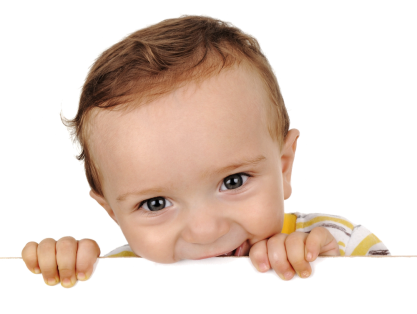 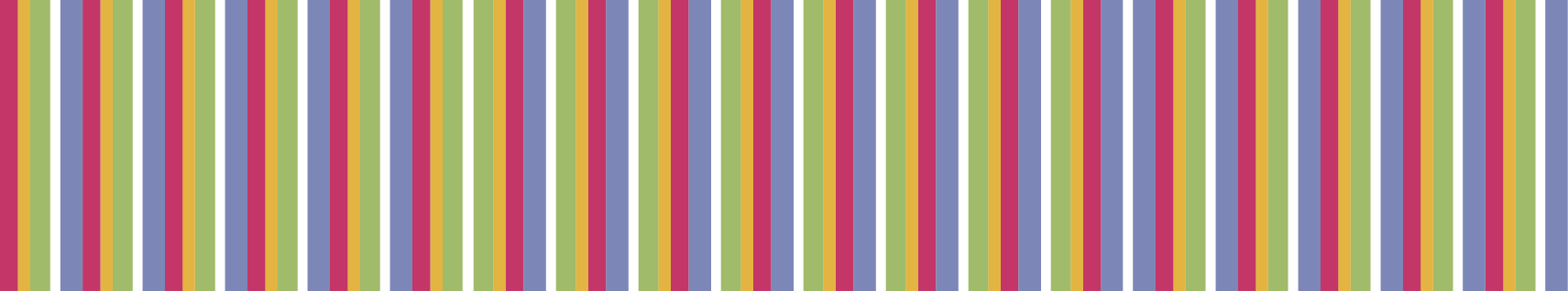 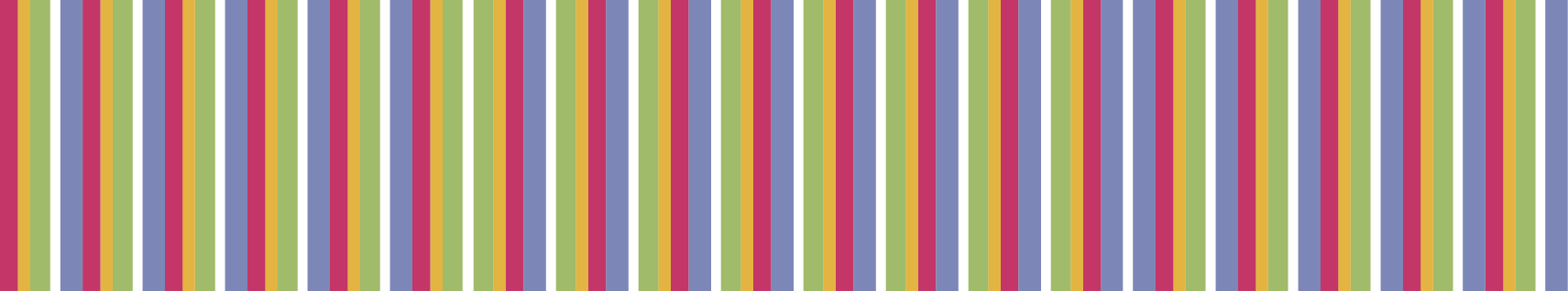 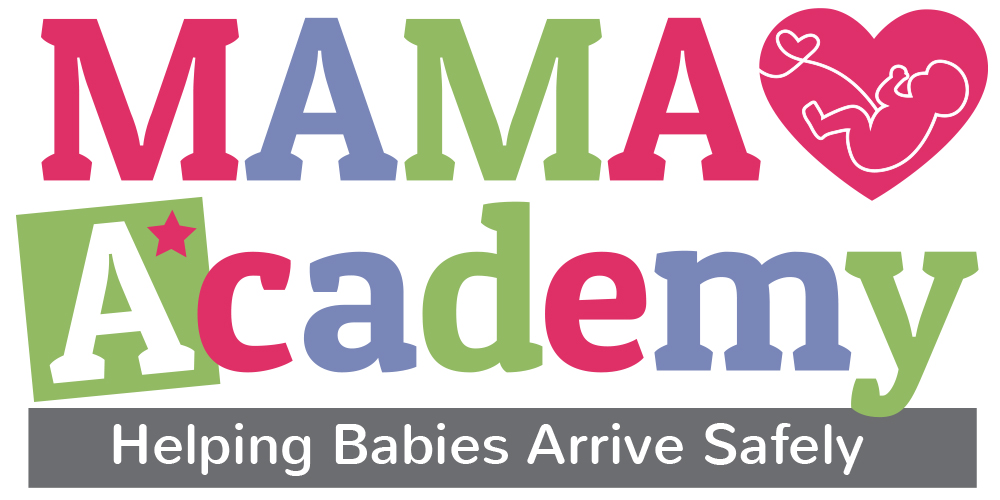 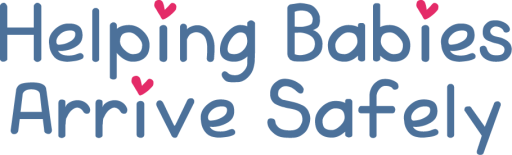 MAMA Poster
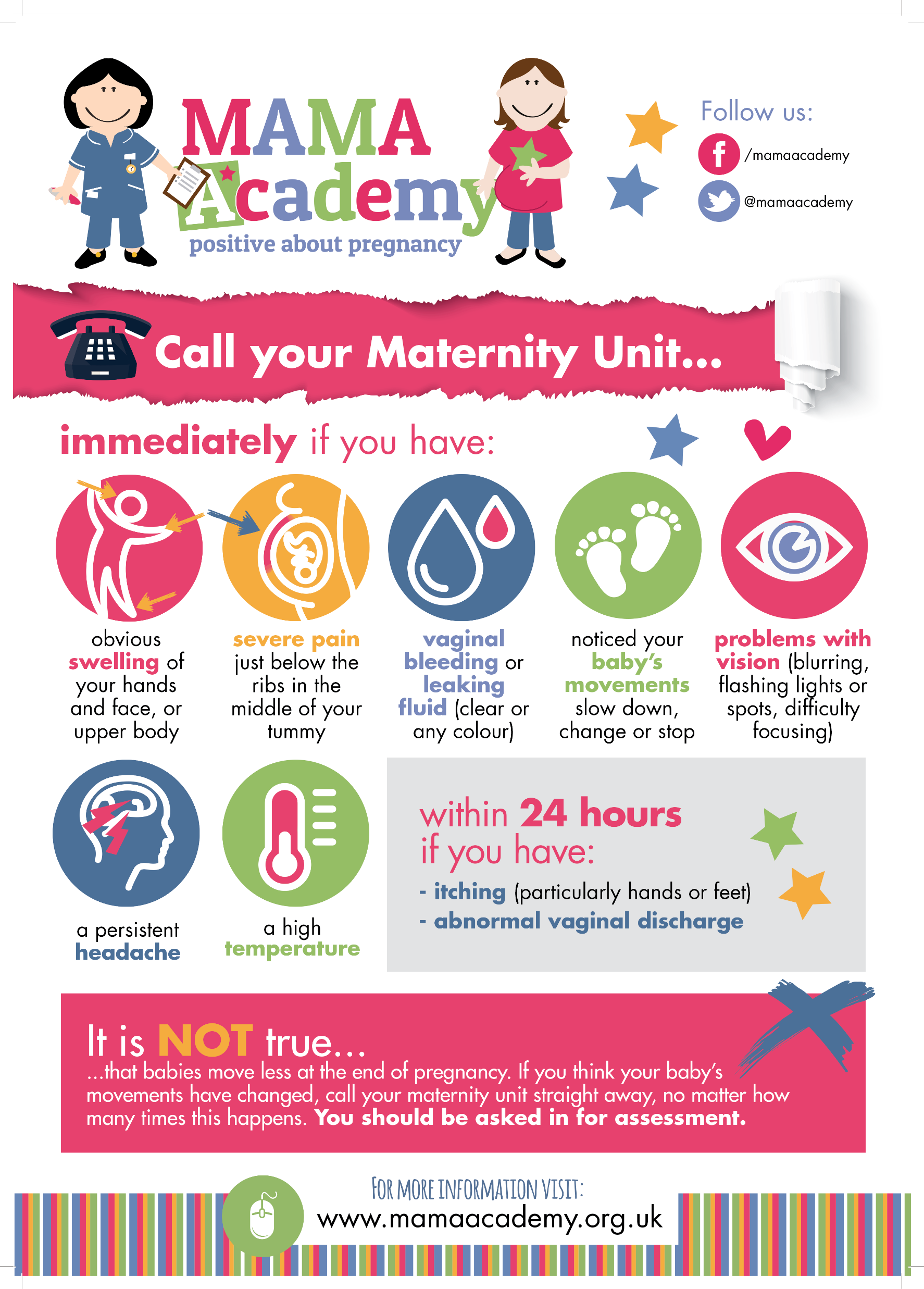 Pictorial poster on symptoms to report

Ideal for illiterate parents and 
non-English speaking women

Free for you to display in all antenatal areas
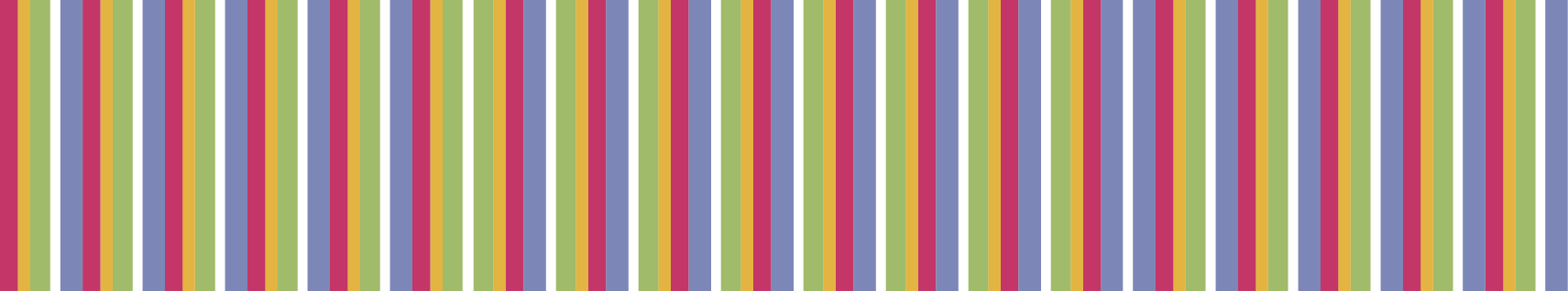 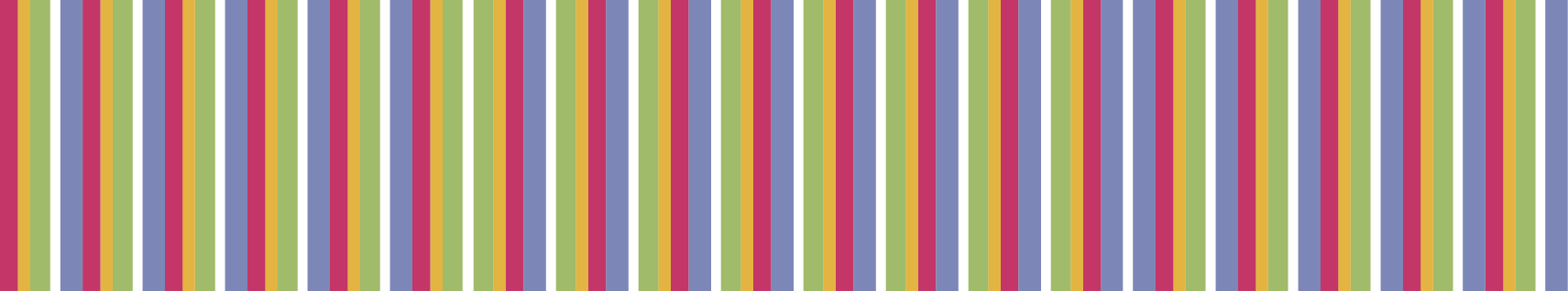 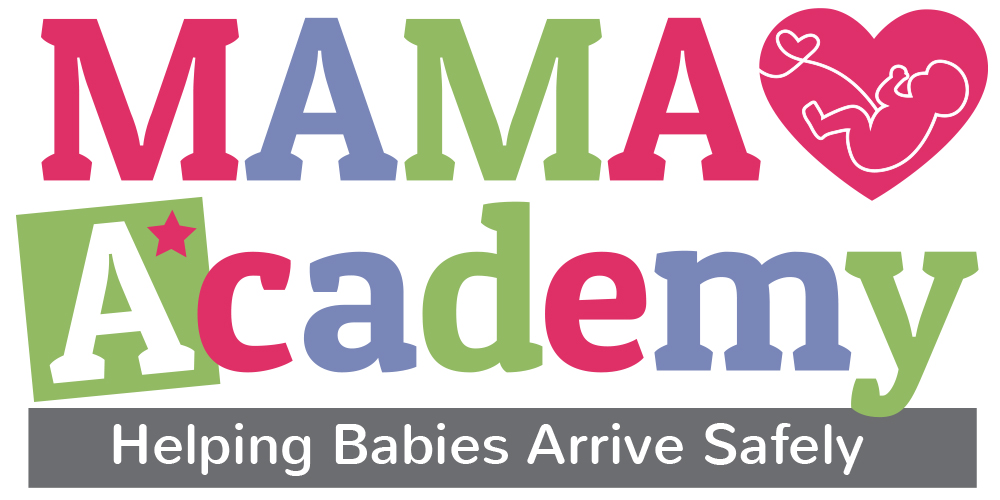 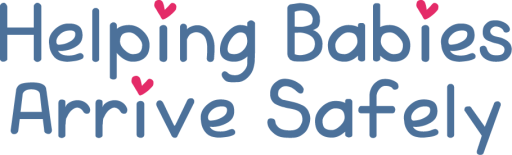 Ambulance Call Cards
Working with The London Ambulance
Service

Cards improve response times at home
births and stand alone centres.

Available for free for all London Trusts
 and independent midwives
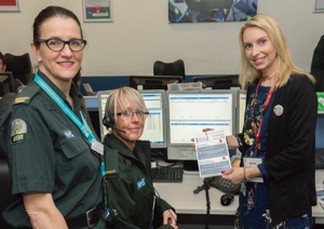 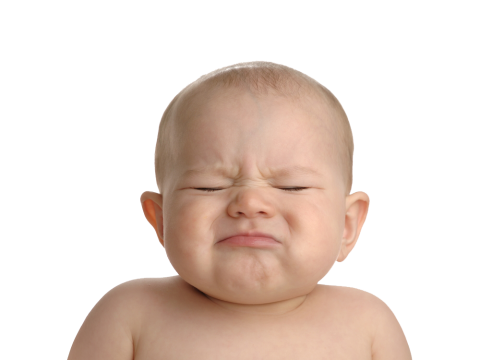 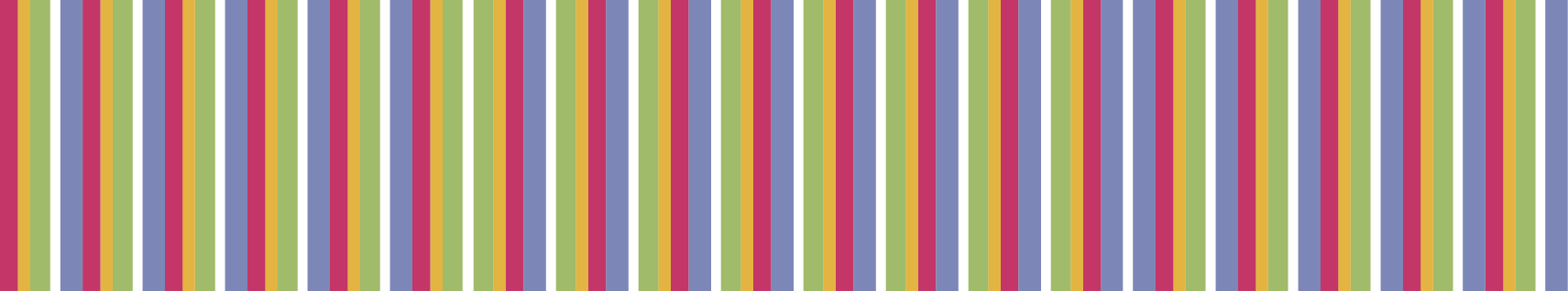 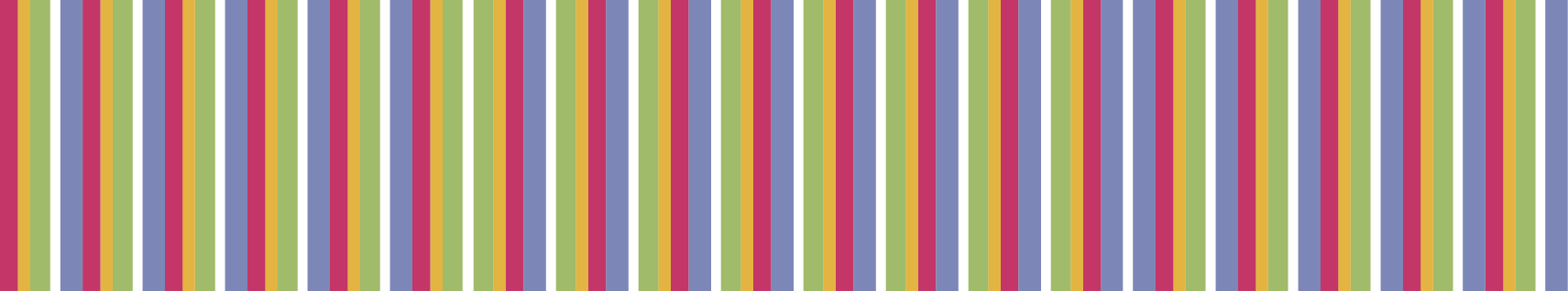 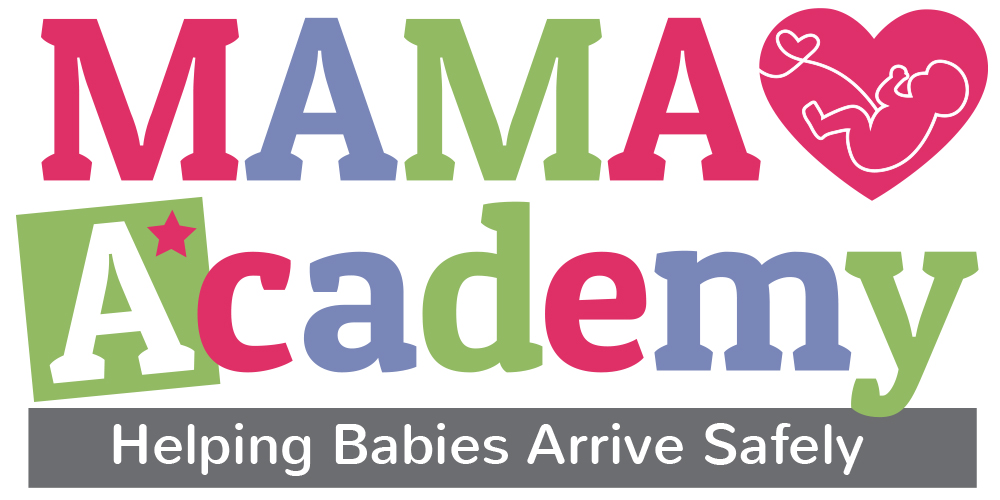 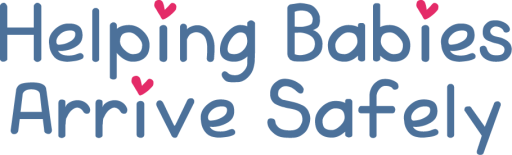 Wellbeing Wallets
All 15 initial pilot trusts reported significant 
decrease in stillbirth numbers

Currently distributed within 
TWO THIRDS of NHS Trusts nationwide

Assisting midwives with time constraints 

Just 75p each inc. delivery 
-Email me for a sample
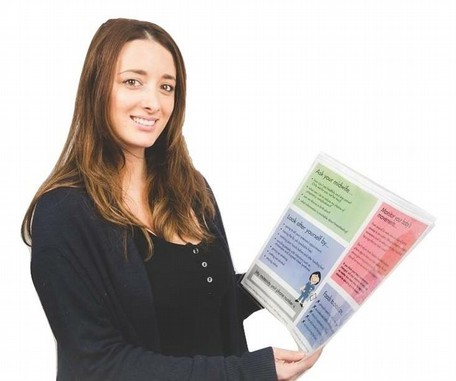 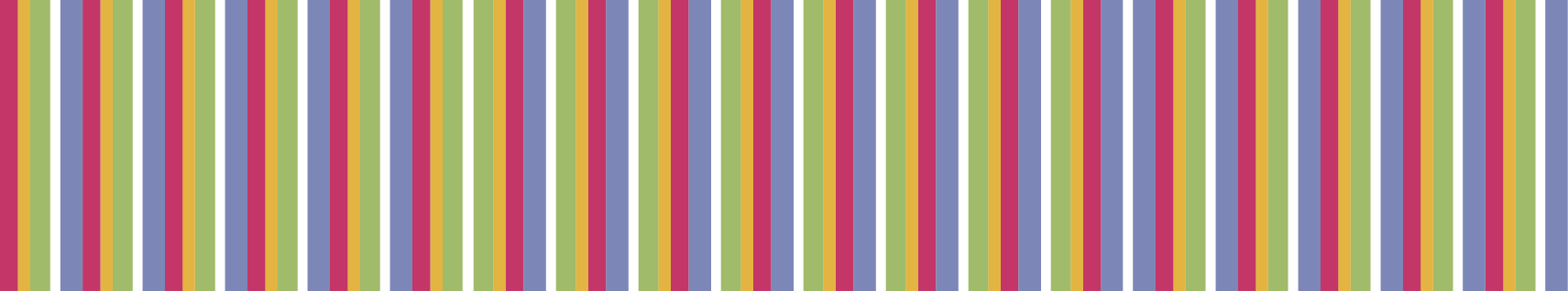 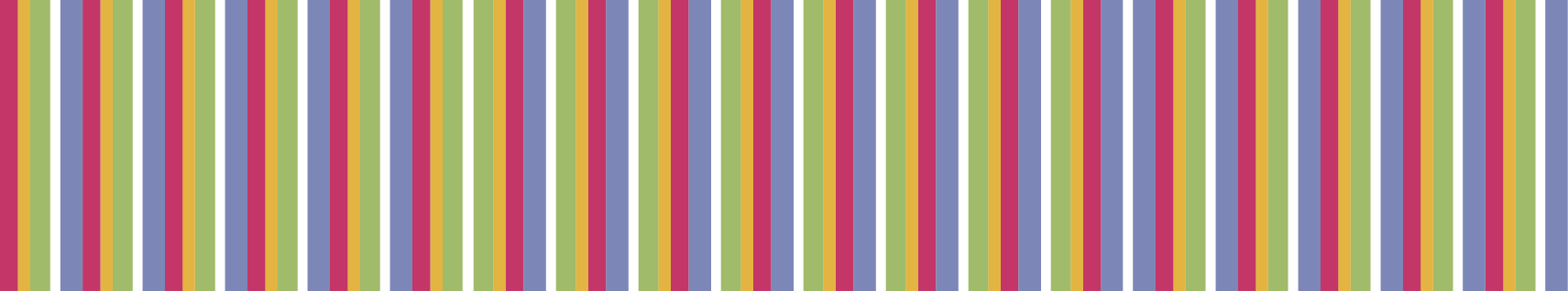 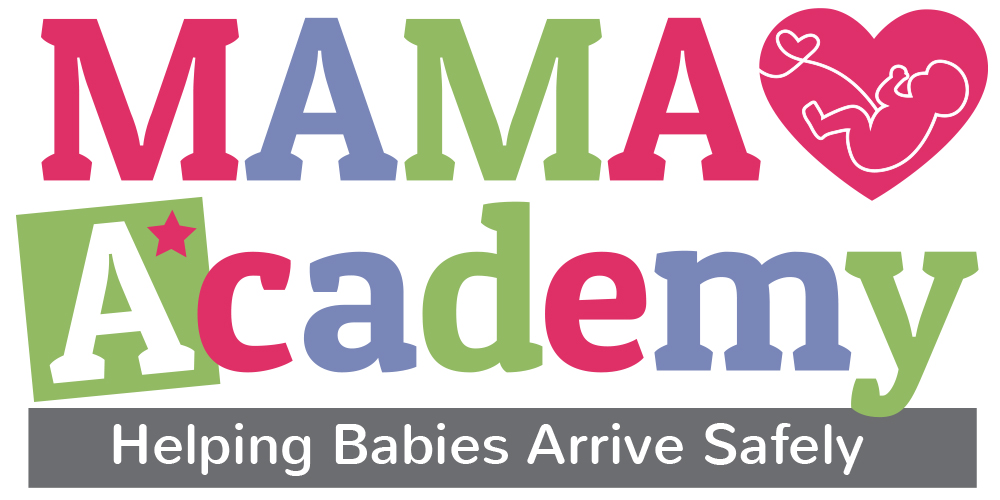 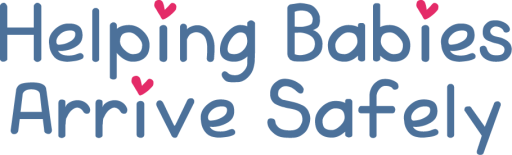 Wellbeing Wallets
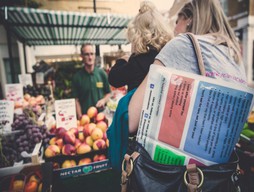 Given to mothers by their midwife at booking

Assists midwives in discussing sensitive topics 
such as smoking, symptoms to report without
delay and monitoring movements

Gives parents permission to call with any concerns

Advises parents of expected care when reporting RFM
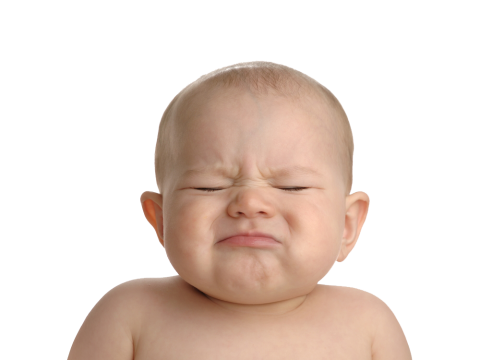 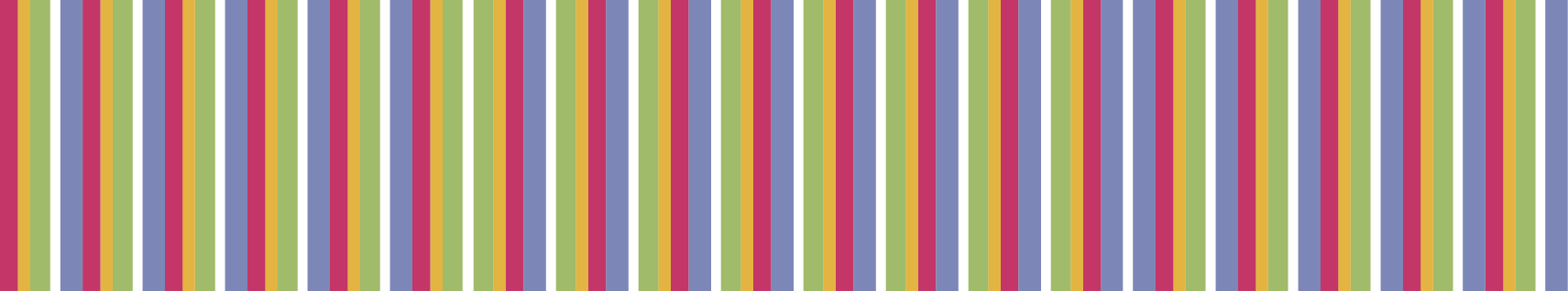 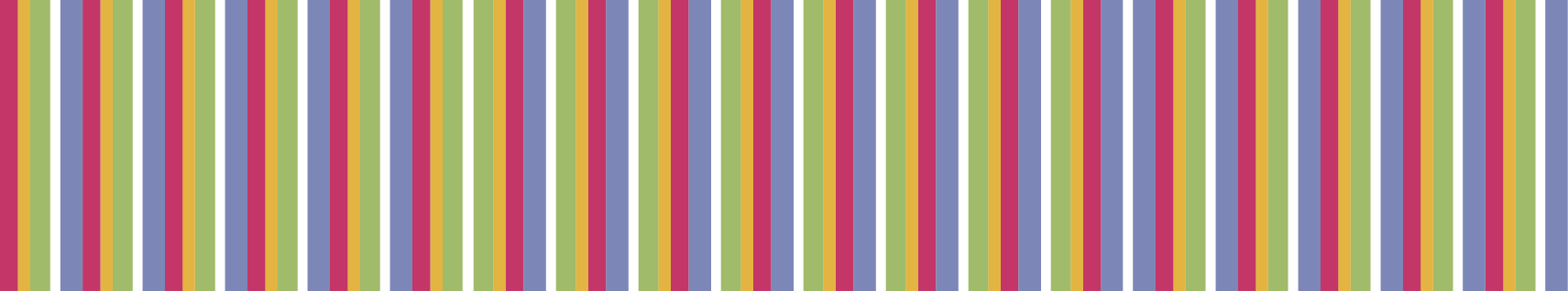 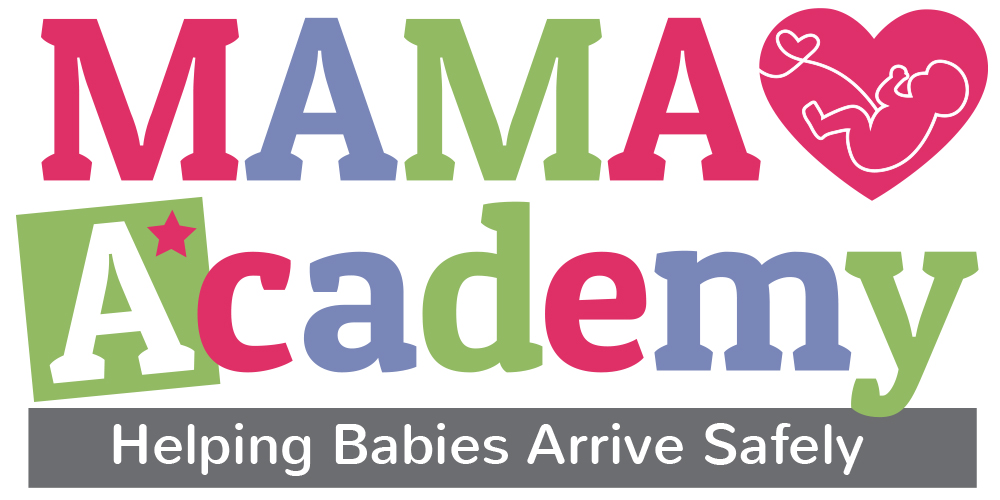 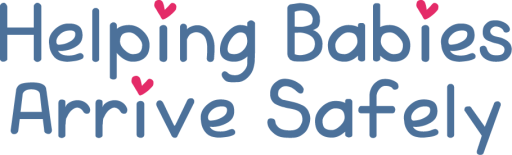 Pregnancy Passports
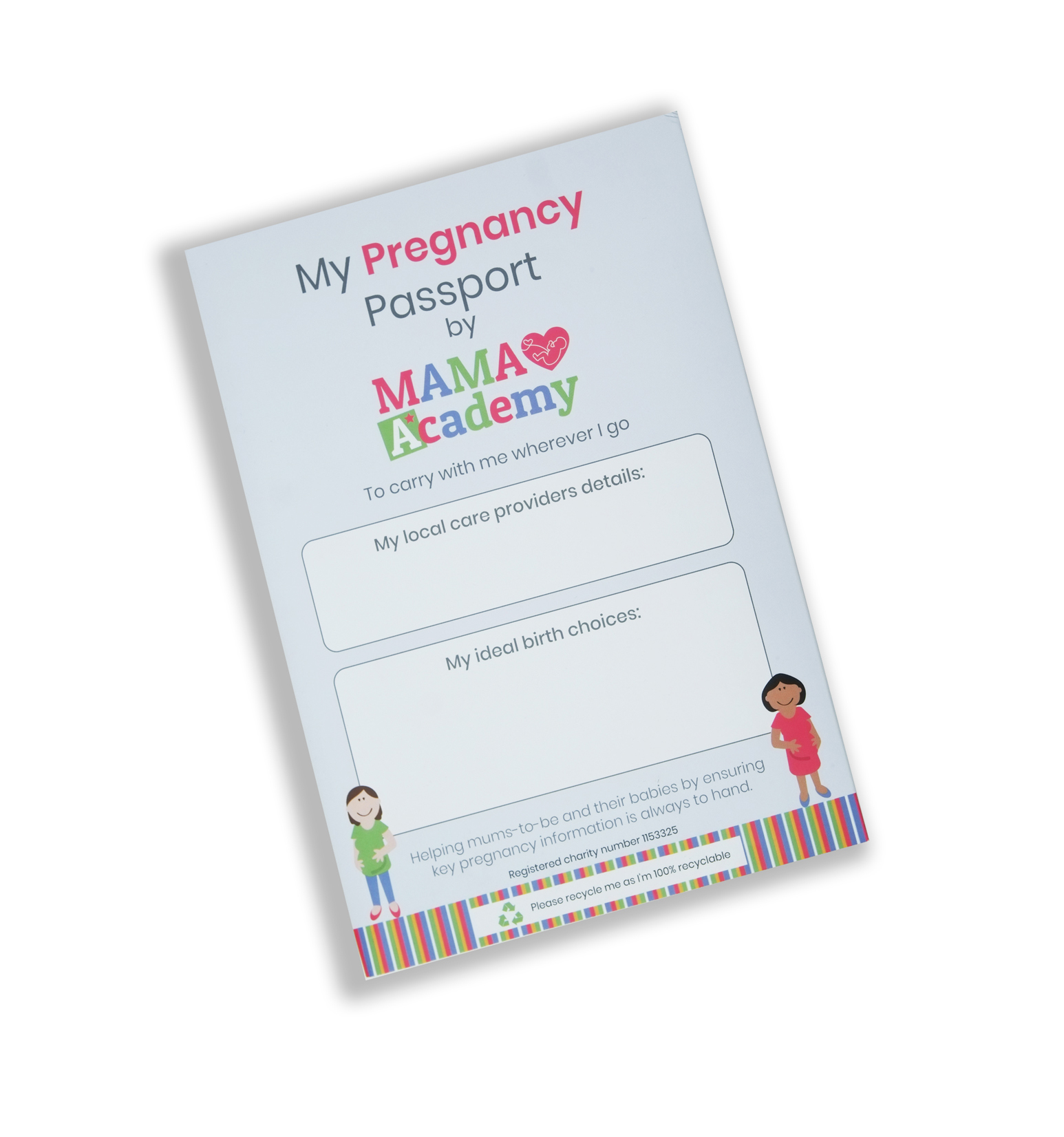 Maternity DMA report showed that parents 
still require handheld as well as digital info 

Contains risk factors if the digital 
record can’t be accessed

Folder clip and pouch to secure
growth charts and scan pictures

100% recyclable
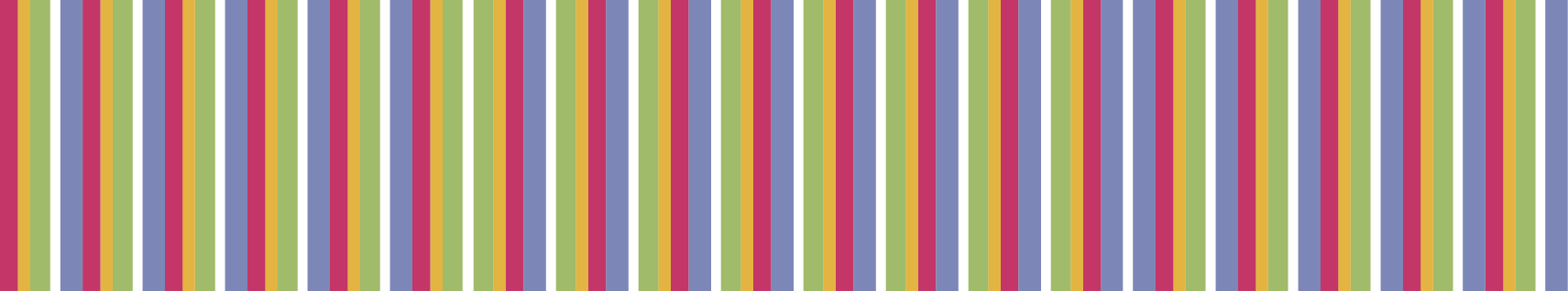 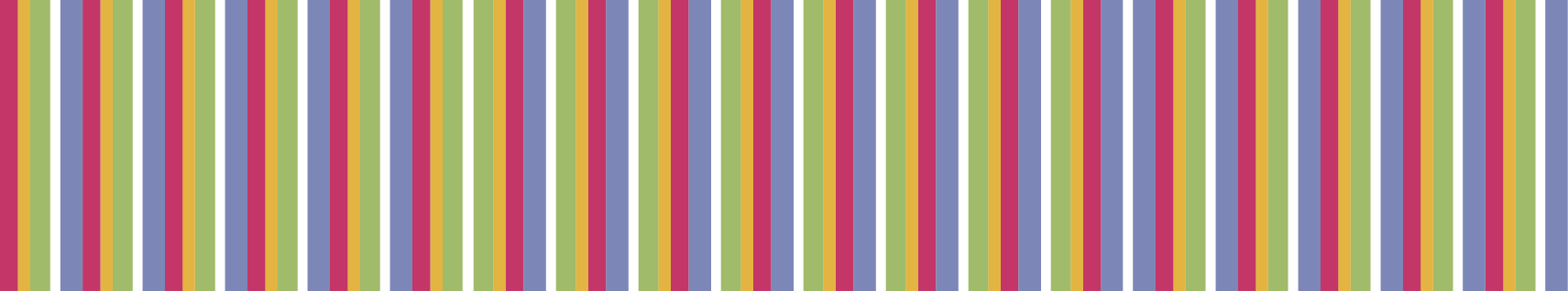 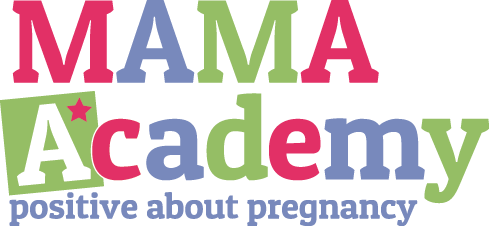 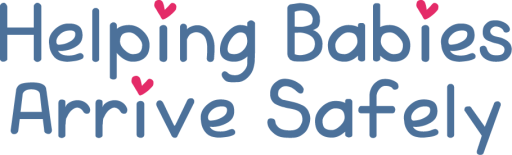 Accessibility
Variety of languages via QR code on Passport

Awareness video’s with BSL

Audio version of our passport for visually impaired

Pregnancy Passport available in braille

Designing poster for GP surgeries on how to access service
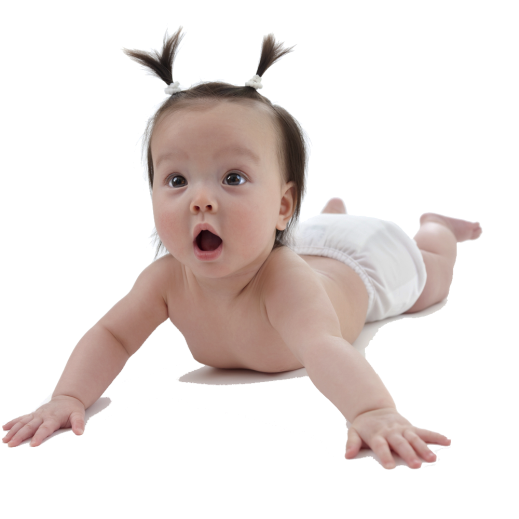 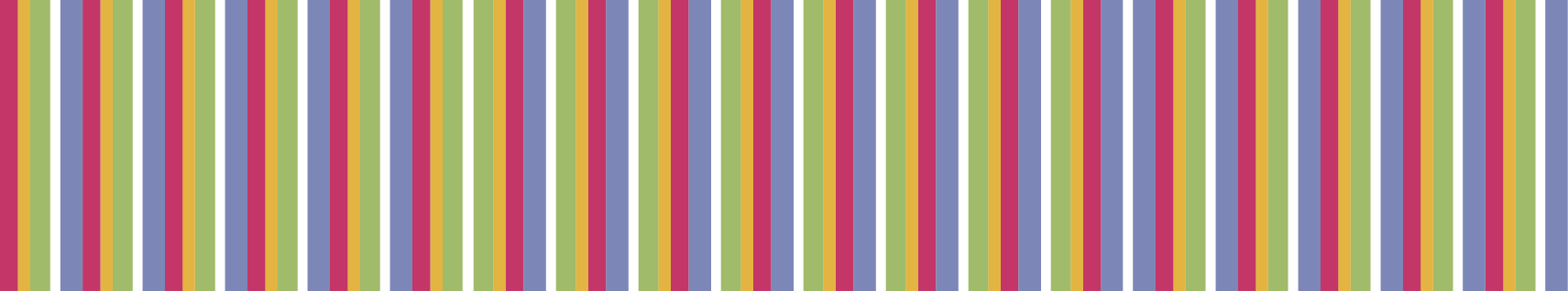 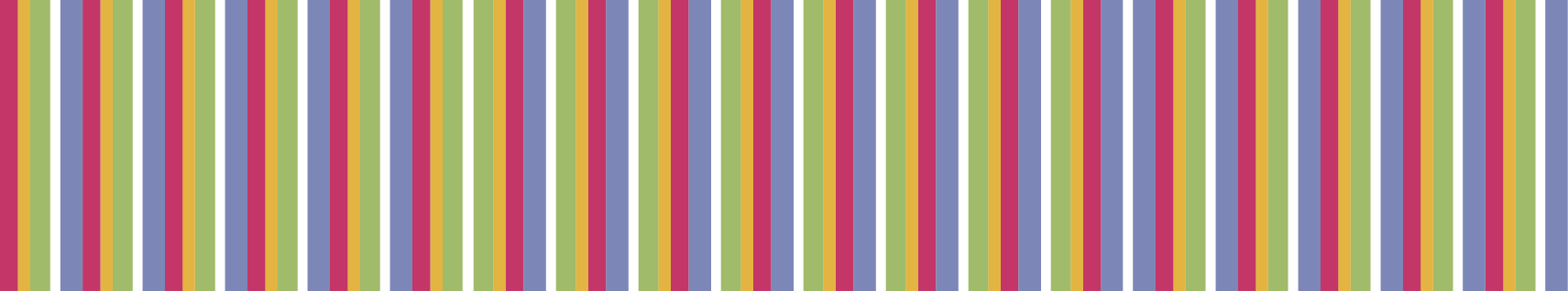 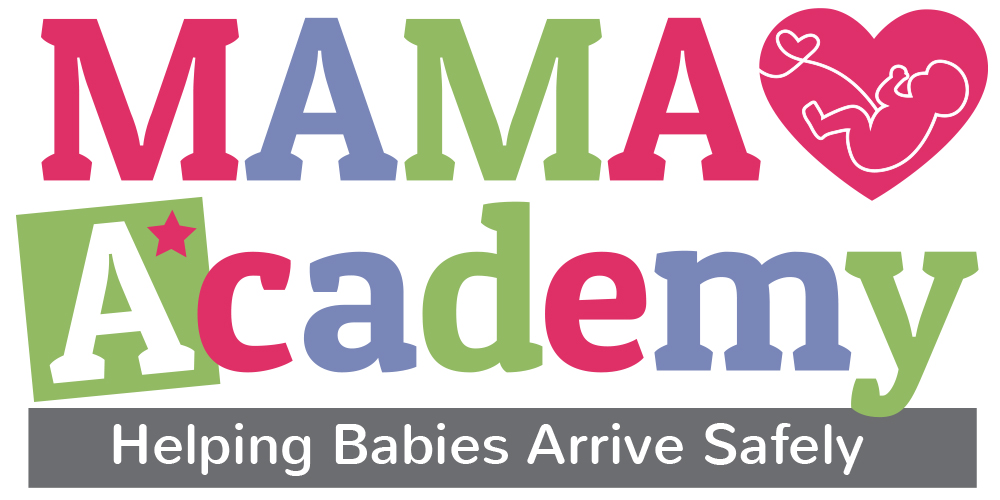 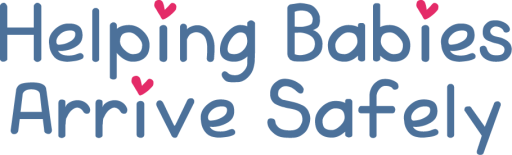 Stickers
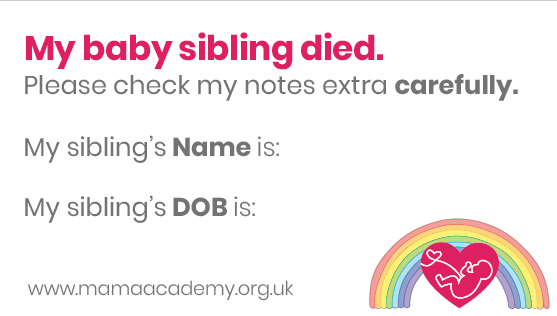 Previous loss

Smoking CO readings

Pronouns

And more!
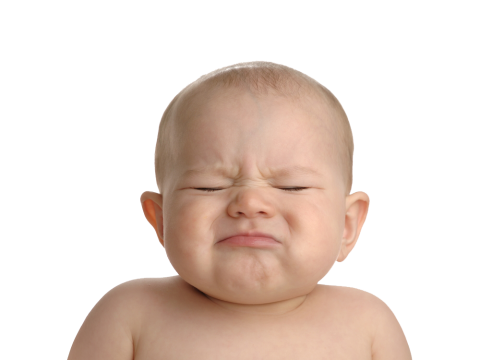 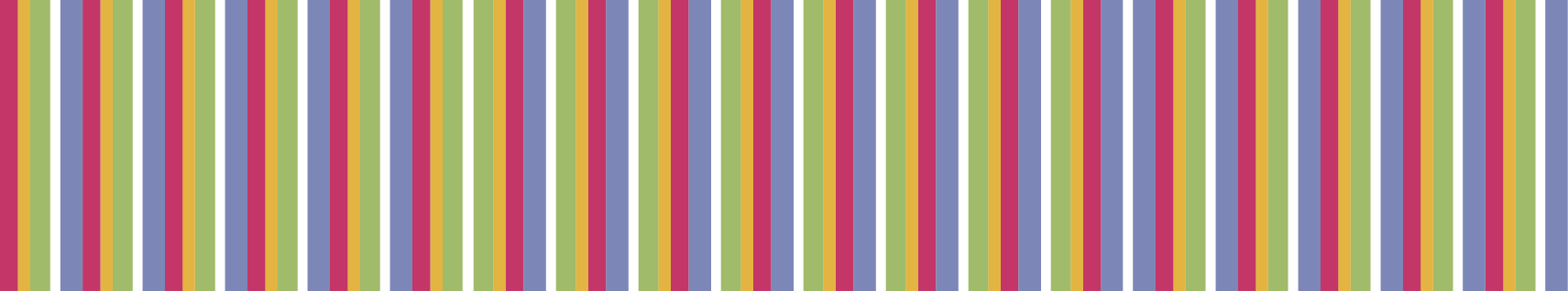 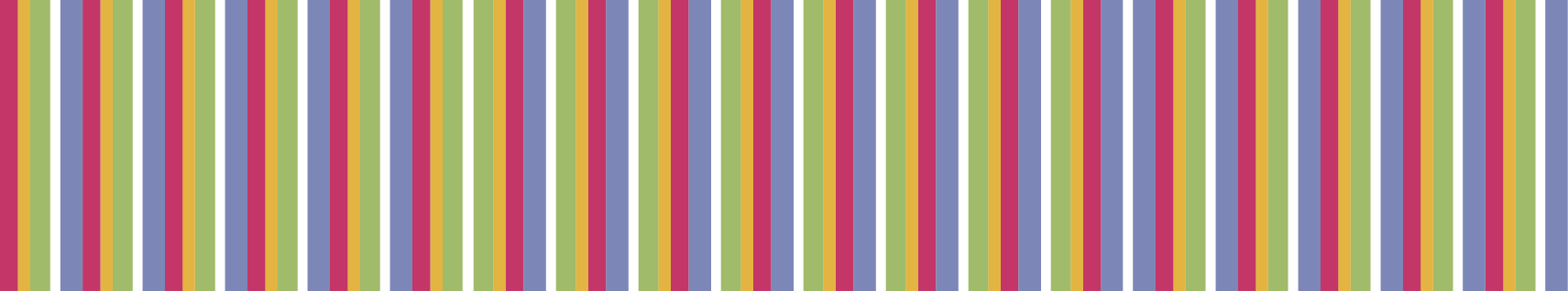 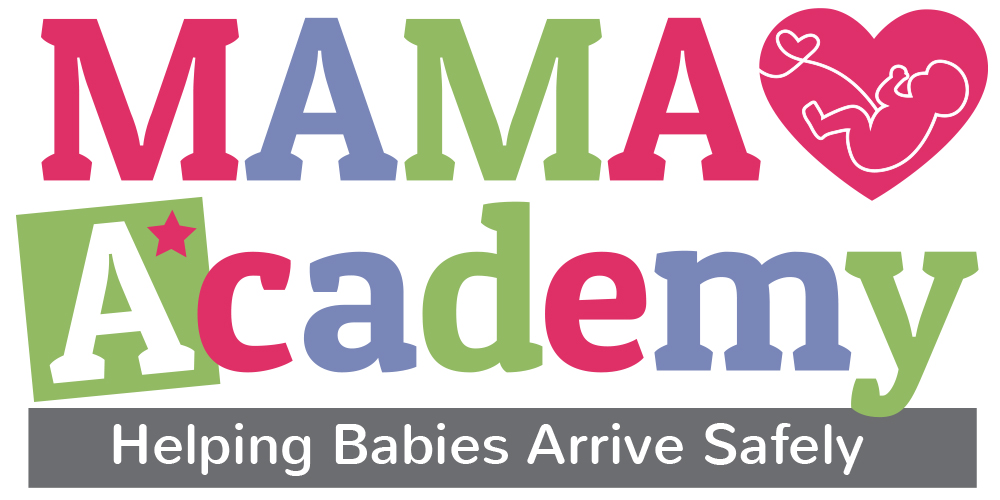 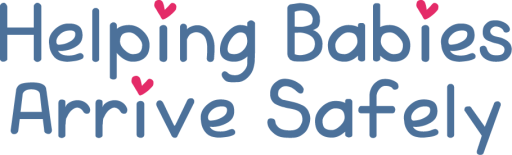 The Future
Stillbirth rates declined year after year since 2012…

In 2011 there were 3811 stillbirths
In 2012 there were 3558 stillbirths
In 2020 there were 2371 stillbirths
In 2021 there were 2597 stillbirths

By working together and sharing best practice, we can get back on track 
in continuing to save babies lives
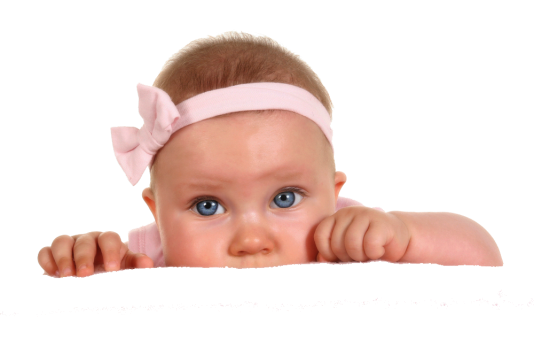 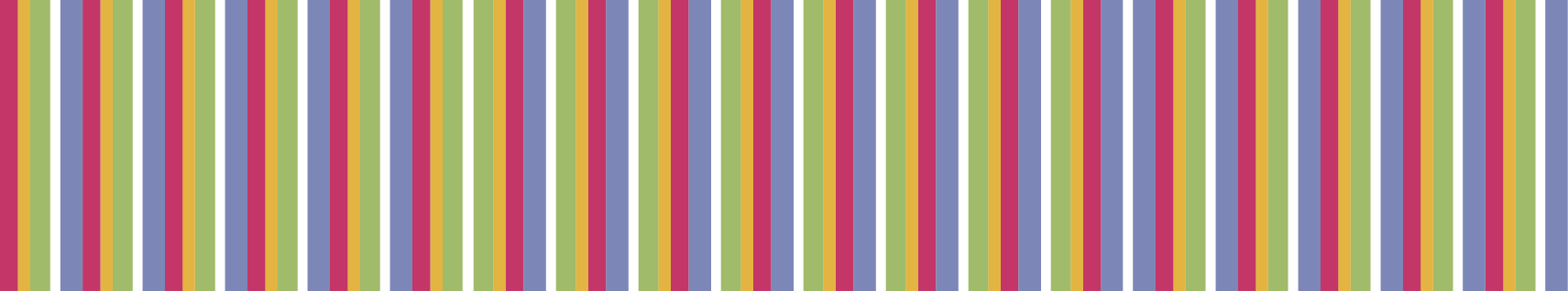 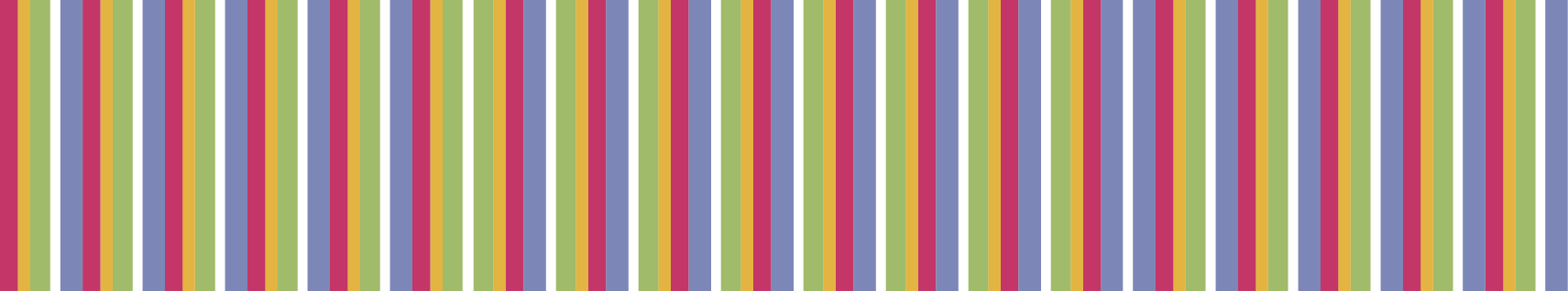 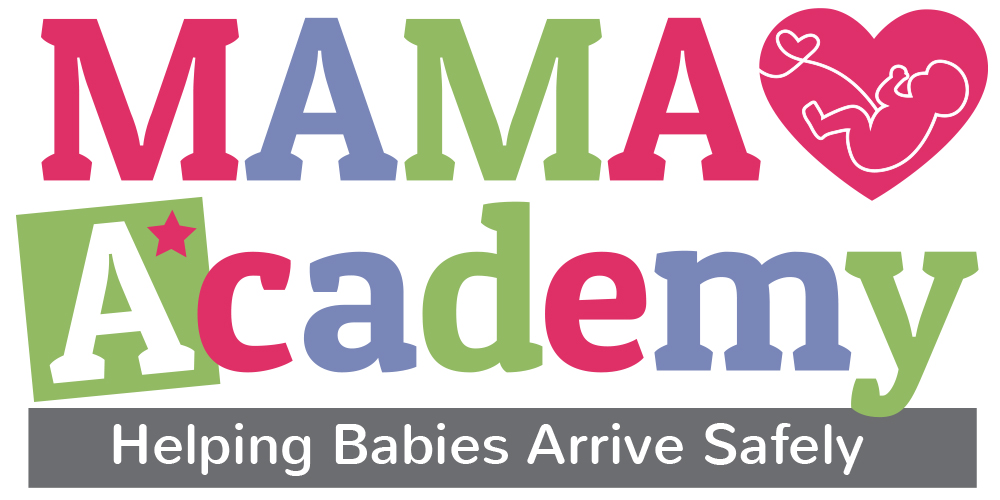 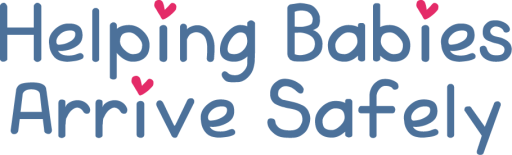 Get in touch
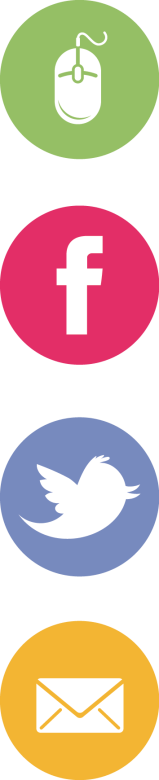 www.mamaacademy.org.uk
/mamaacademy
@mamaacademy
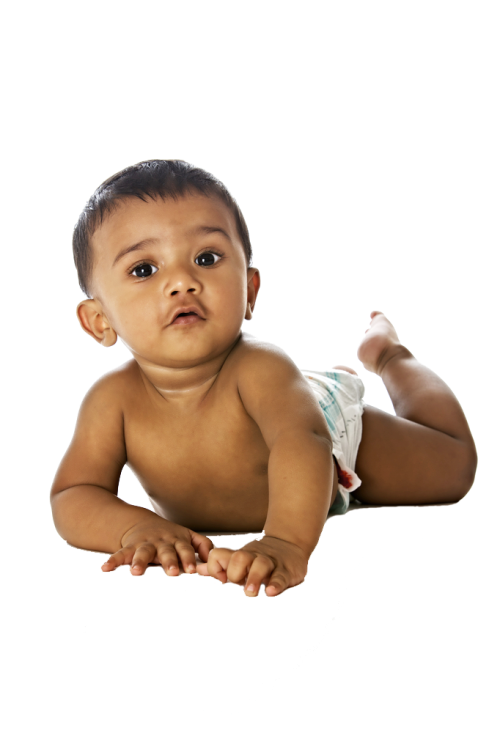 heidi@mamaacademy.org.uk
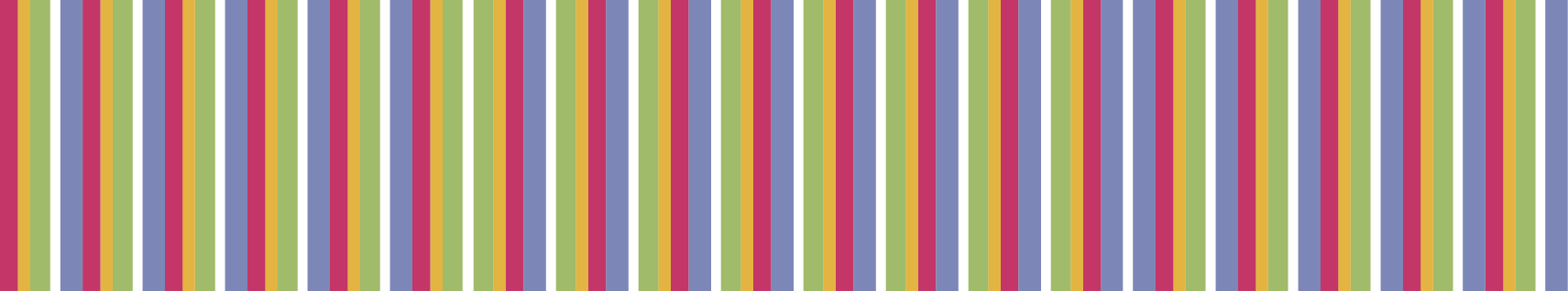 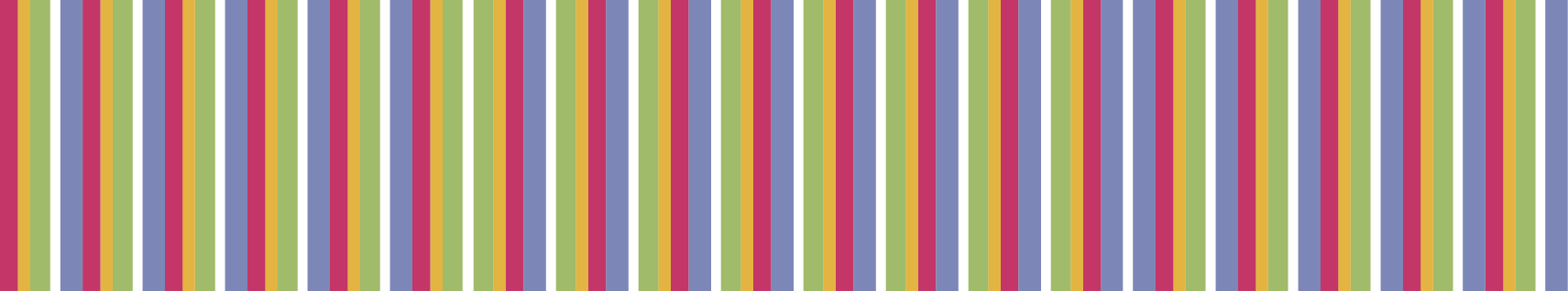